Manifest Destiny: ingredients
American exceptionalism
Puritanism: “the elect”
Millennialism
“noble savage” > “savage”
Racism
Capitalism (“grow or die”)
Slavery: expand, or abolish?
“Lebensraum”
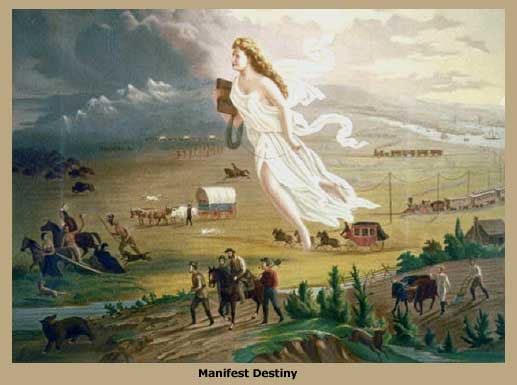 John Gast, 1872
Territorial expansion
Currier & Ives print (by  Frances Bond Palmer and James Ives, 1868)
Westward the Course of Empire Takes Its Way (6.1 m × 9.1 m)  - Emmanuel Leutze, 1861 – US Capitol
Albert Bierstadt, Emigrants Crossing the Plains (1867)
Lydia Kamakaeha Liliuokalani
The real Liliuokalani
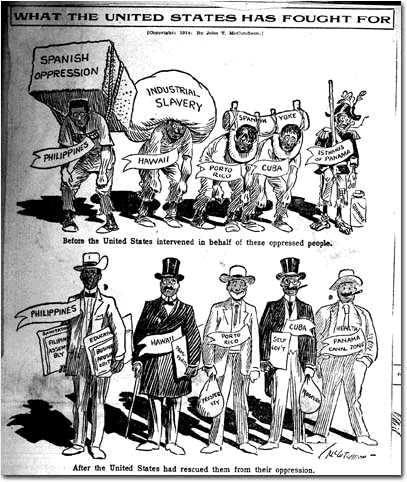 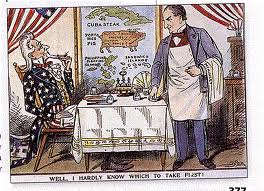 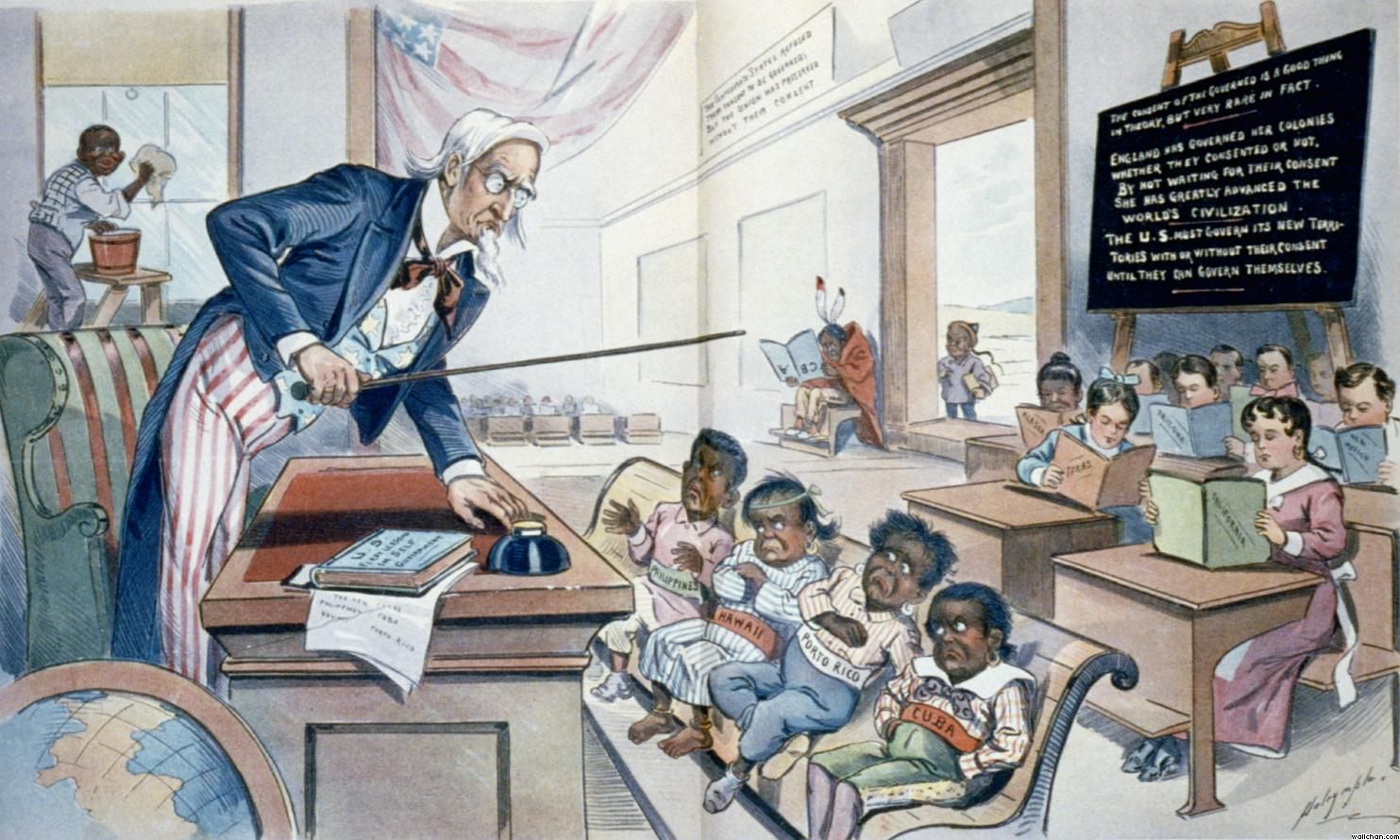 Manifest Destiny, 1898 version
A Spanish-American war propaganda photo
Philippines, 1898…
China, Boxer Rebellion, 1900
Imperialist pizza party: Queen Victoria, Kaiser Wilhelm, Tsar Nicholas, “Marianne,” and (probably) the Meiji Emperor
USS Missouri, 1900
Manifest destiny, World War I version
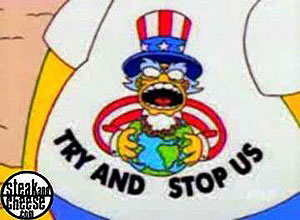 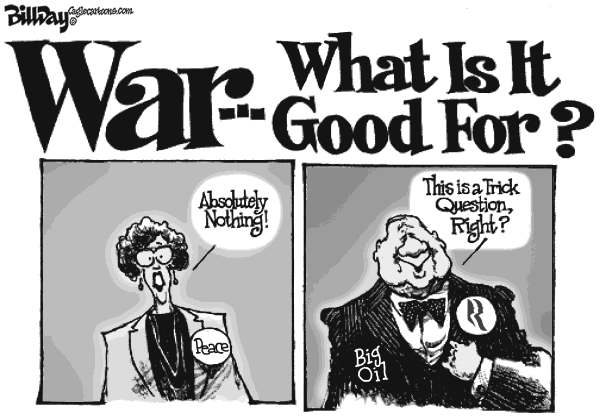 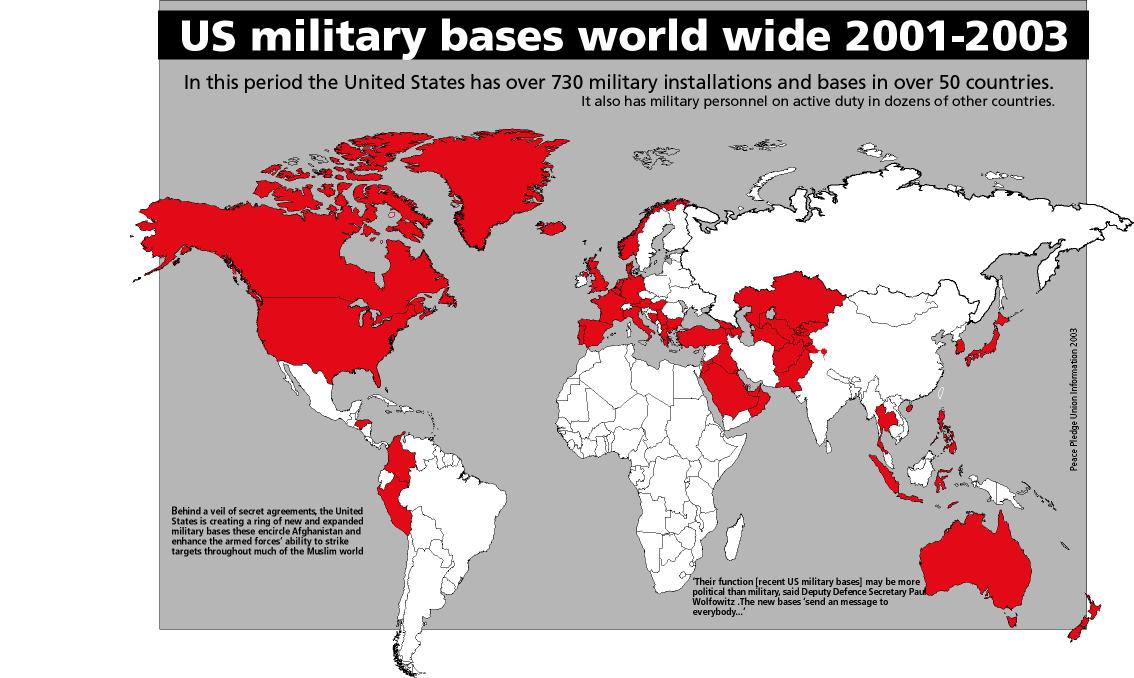 http://www.expansionistparty.org/Canada.html
“When we have 13,000 Americans living on the moon, they can petition to become a state". – Newt Gingrich, 2011
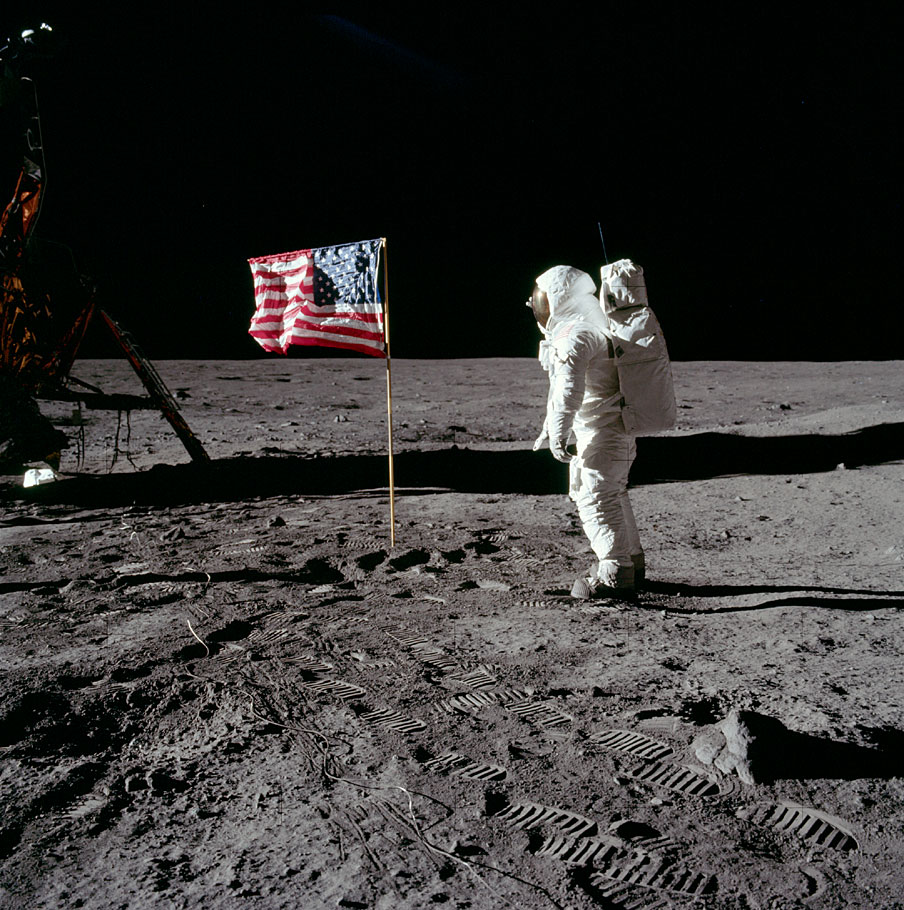